Come See Us Today!!!!
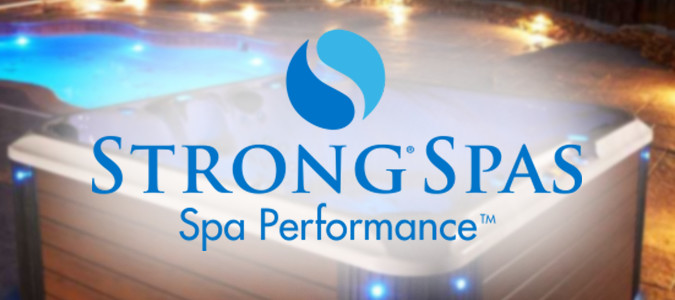 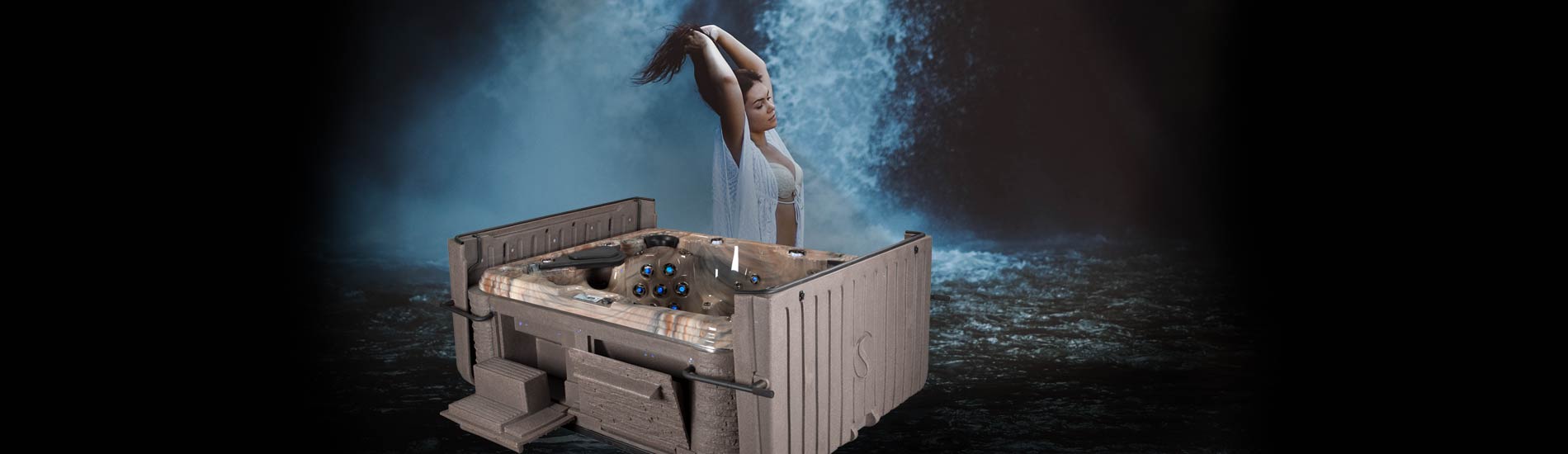 Address: 
    Crossgates Mall
         Suite N206
1 Crossgates Mall Road
      Albany, NY 12203
Are You looking for the Spa of your Dreams?
Are you tired of fighting with that old soft cover?
        Look no further than Strong spas
               Our hardcovers are easy to use, Insulated, and have a lifetime warranty!
Hours
Monday- Saturday
   10am-9:00pm
        Sunday
   11am-6:00pm
Contact Information:
    (518) 452-7059
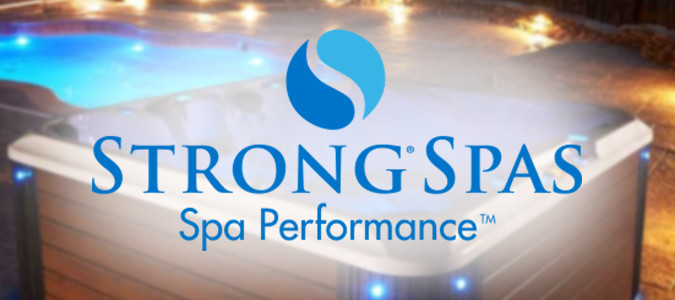 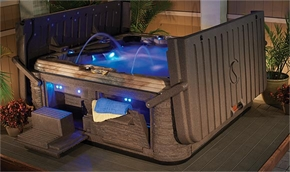